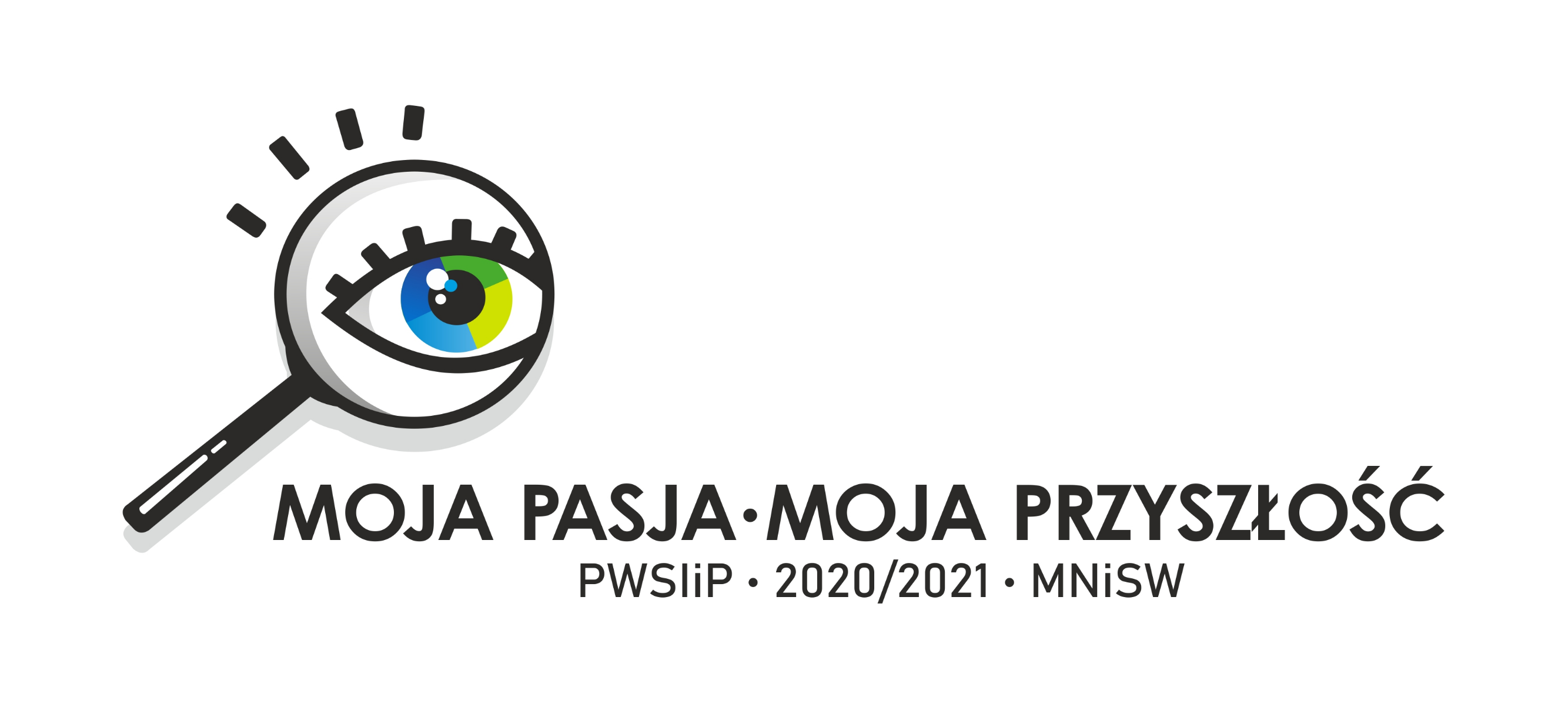 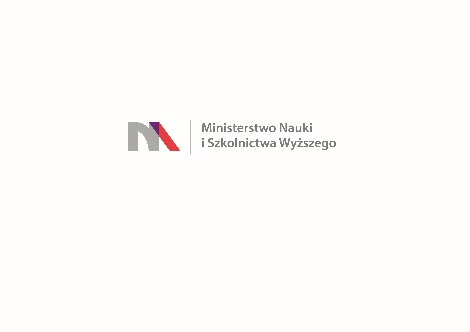 Projekt "MOJA PASJA - MOJA PRZYSZŁOŚĆ"
Dofinansowano z programu "Społeczna odpowiedzialność nauki"  Ministra Nauki i Szkolnictwa Wyższego.Nr umowy SONP/SP/463655/2020
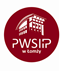 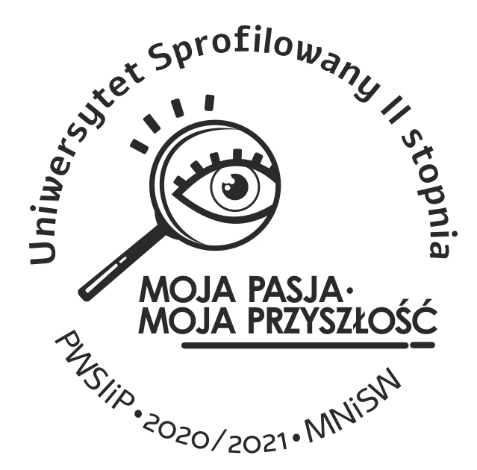 Moja pierwsza umowa o pracę
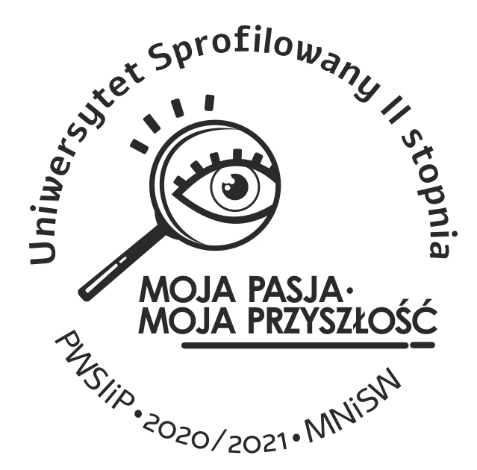 Rodzaje umów
Umowa o pracę
Umowa o dzieło 
Umowa zlecenie
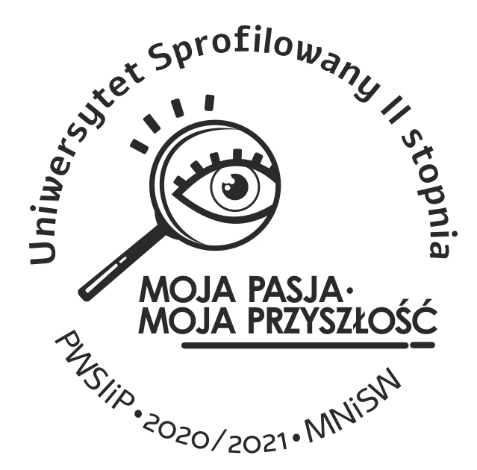 Umowa o dzieło – art. 627-646 KC
Na czym polega umowa o dzieło?
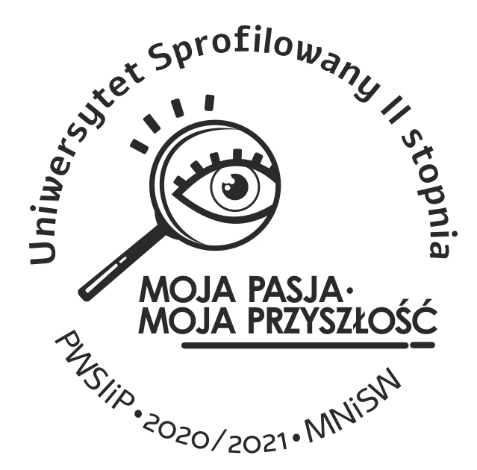 Umowa o dzieło – art. 627-646 KC
- Na wykonaniu dzieła
Przez umowę o dzieło przyjmujący zamówienie zobowiązuje się do wykonania oznaczonego dzieła, a zamawiający do zapłaty wynagrodzenia.
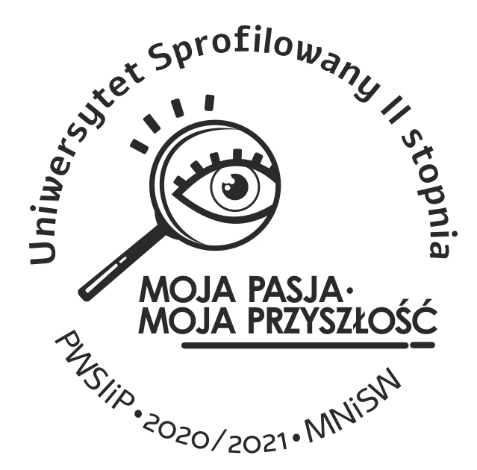 Umowa o dzieło – art. 627-646 KC
Czym zatem jest dzieło?
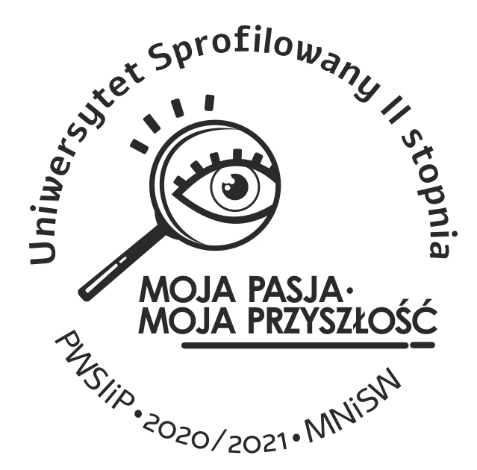 Umowa o dzieło – art. 627-646 KC
przedmiotem umowy o dzieło jest wykonanie dzieła będącego osiągnięciem określonego z góry rezultatu, który może mieć zarówno charakter materialny (np. zbudowanie stodoły, wykopanie dołu, uszycie sukienki), jak i niematerialny (np. zrobienie fotografii, namalowanie obrazu), utrwalony w jakiejkolwiek formie fizycznej (np. wykonanie koncertu, przedstawienia),
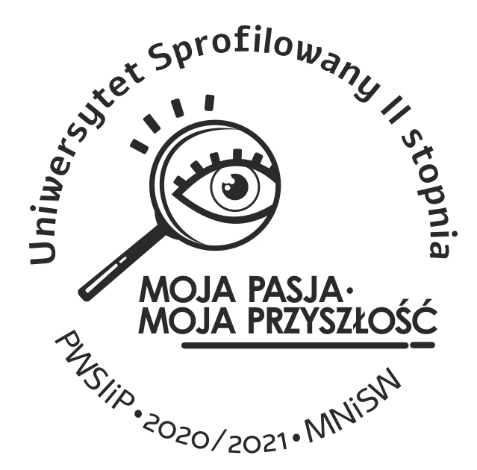 Umowa o dzieło – art. 627-646 KC
należy ona do tzw. umów rezultatu, w których wywiązanie się przez wykonawcę dzieła ze zobowiązanie jest oceniane wyłącznie według efektów jego pracy a nie według podejmowanych starań i poszczególnych działań zmierzających do wykonania dzieła, 
Ważne, by samo dzieło było skonkretyzowane w umowie.
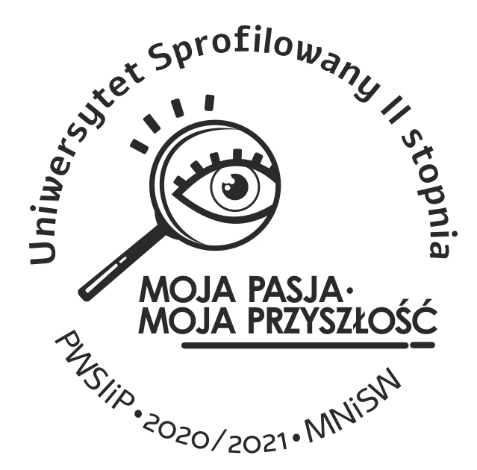 Umowa o dzieło – art. 627-646 KC
Jeżeli umowa o dzieło zostaje zawarta z własnym pracodawcą lub jest wykonywana na rzecz własnego pracodawcy, to podlega ubezpieczeniom: emerytalnym, rentowymi, chorobowym, wypadkowym i zdrowotnym.
W innym przypadku nie ma obowiązku odprowadzania składek
wynagrodzenie z umowy o dzieło jest opodatkowane. Zgodnie z ustawą o PIT podatek dochodowy od osób fizycznych przy umowie o dzieło wynosi 17%. Aby obliczyć wysokość podatku, należy pomniejszyć kwotę brutto z umowy o koszty uzyskania przychodu 20 lub 50%.
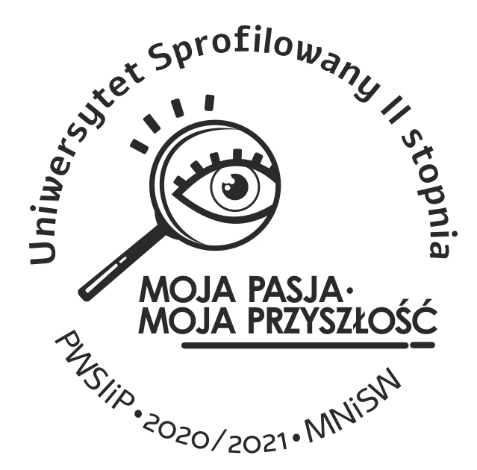 Umowa o dzieło – art. 627-646 KC
Umowa o dzieło, w odróżnieniu od umowy zlecenie, jest w Polsce nieoskładkowana. Nie odprowadza się więc od niej żadnych składek na ubezpieczenie społeczne czy zdrowotne. 
Oznacza to, że otrzymując takie samo wynagrodzenie brutto za dzieło i za zlecenie, za dzieło netto czyli „do ręki” wyniesie więcej. Drugą stroną medalu jest:
brak odkładania na przyszłą emeryturę,
brak bezpłatnej publicznej opieki lekarskiej
brak zwolnień lekarskich.
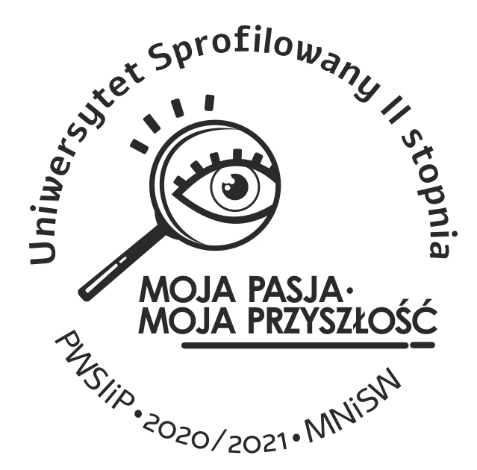 Umowa zlecenie– art. 734-751 KC
przez umowę zlecenia przyjmujący zlecenie zobowiązuje się do wykonywania określonych czynności dla dającego zlecenie, za ustalonym wynagrodzeniem
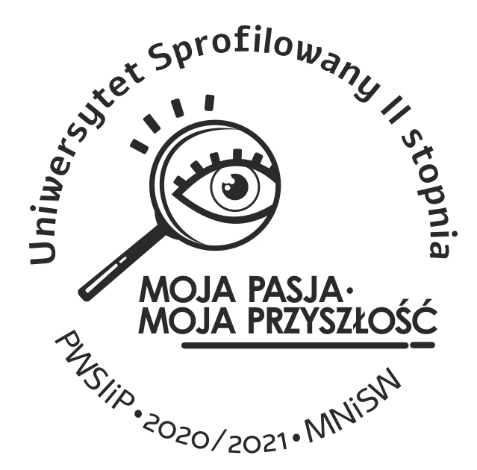 Umowa zlecenie– art. 734-751 KC
Zleceniobiorcy nie przysługują takie prawa jak pracownikom czyli osobom zatrudnionym na podstawie umowy o pracę uregulowanej przepisami Kodeksu pracy. 
Każda ze stron może w dowolnym momencie wypowiedzieć umowę.
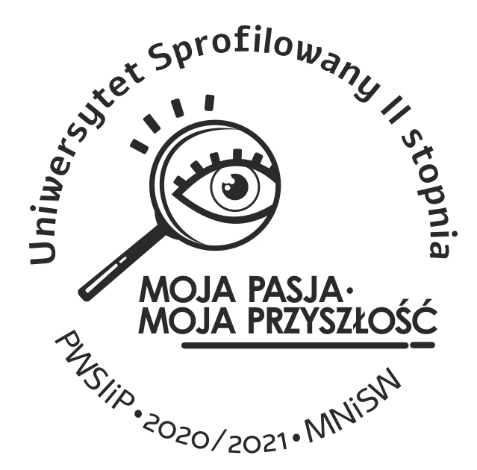 Umowa zlecenie– art. 734-751 KC
Minimalna stawka godzinowa ma na celu ochronę zleceniobiorcy przed ustalaniem zbyt niskiego wynagrodzenia.
Co roku z dniem 1 stycznia ustalana jest nowa, wyższa stawka. Ważne, że nie dotyczy ona umowy o pracę. Do umów o pracę stosuje się bowiem minimalne wynagrodzenie za pracę, które również podwyższane jest co roku.
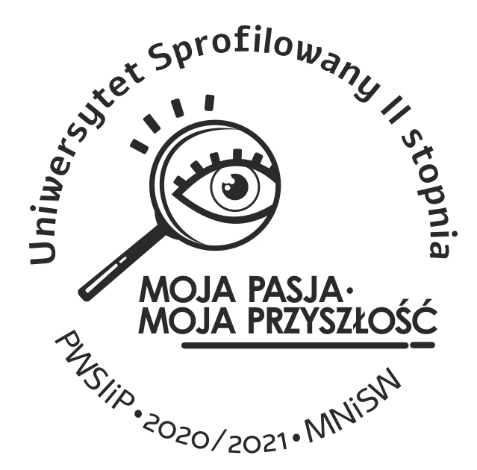 Umowa zlecenie– art. 734-751 KC
Os 1 stycznia 2021 r. do 31 grudnia 2021 r. minimalna stawka godzinowa wynosi 18,30 zł brutto. 
Kwota netto minimalnej stawki godzinowej w 2021 r. wynosi 13,37 zł.
W przypadku uczniów i studentów do 26. roku życia pracujących na podstawie umowy zlecenia, najniższa stawka godzinowa netto wyniesie również 18,30 zł (w ich przypadku wynagrodzenie nie jest ozusowane ani opodatkowane).
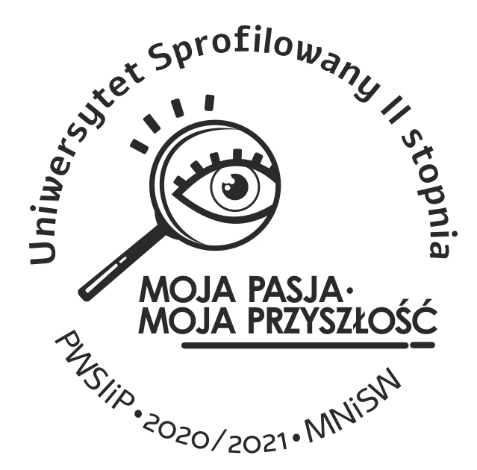 Umowa zlecenie– art. 734-751 KC
Uczniowie oraz studenci, którzy nie ukończyli 26 lat, nie podlegają obowiązkowi opłacania składek ZUS. Ich wynagrodzenie jest pomniejszane tylko o zaliczkę na podatek dochodowy od osób fizycznych. A zatem niewątpliwą zaletą umowy-zlecenia w wypadku osób uczących się jest możliwość uzyskania wyższego wynagrodzenia netto niż z umowy o pracę.
Prawo do korzystania ze świadczeń opieki medycznej refundowanych przez NFZ zapewnia w takiej sytuacji rodzic lub uczelnia. Uwaga! Jako student lub uczeń nie możesz przystąpić do dobrowolnego ubezpieczenia chorobowego. Nie przysługuje Ci więc zasiłek za czas niezdolności do pracy.
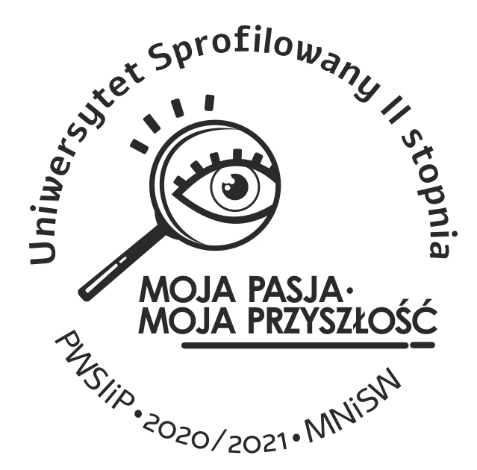 Umowa o pracę - Kodeks Pracy
przez nawiązanie stosunku pracy pracownik zobowiązuje się do wykonywania pracy określonego rodzaju na rzecz pracodawcy i pod jego kierownictwem oraz w miejscu i czasie wyznaczonym przez pracodawcę, a pracodawca - do zatrudniania pracownika za wynagrodzeniem, 
Umowę o pracę zawiera się na piśmie, zmiana warunków umowy o pracę oraz jej rozwiązanie również wymaga formy pisemnej, 
postanowienia umów o pracę oraz innych aktów, na których podstawie powstaje stosunek pracy, nie mogą być mniej korzystne dla pracownika niż przepisy prawa pracy,
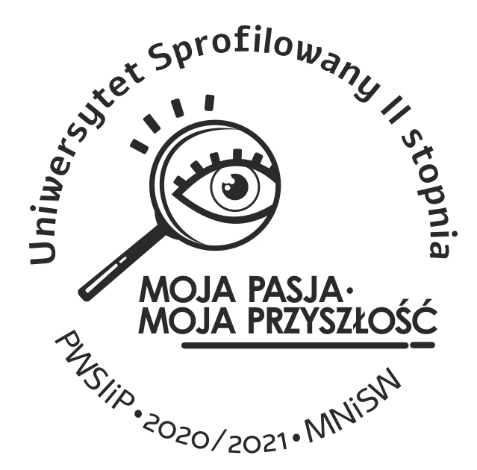 Umowa o prace wynagrodzenie
W 2021 roku najniższa krajowa brutto wynosi 2800 zł
 a netto wynosi 2061,67 zł. 

Warto pamiętać, że osoby do 26. roku życia są zwolnione z podatku dochodowego, więc w ich przypadku najniższa krajowa netto wyniesie 2199 zł.
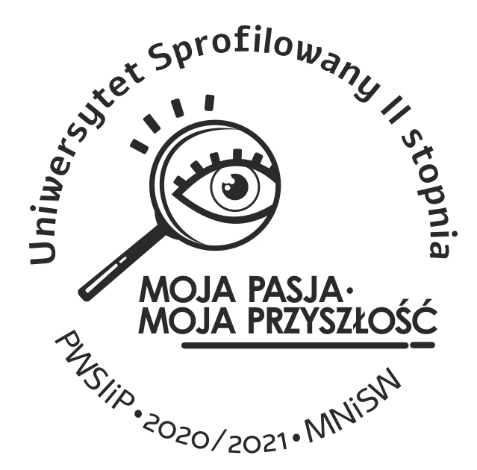 Umowa o pracę - Kodeks Pracy
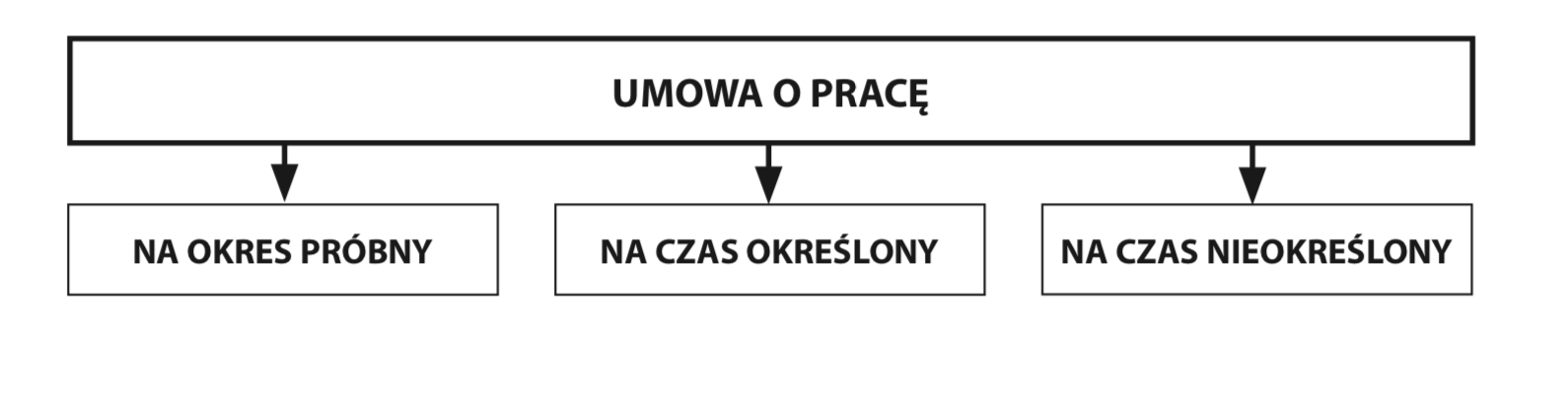 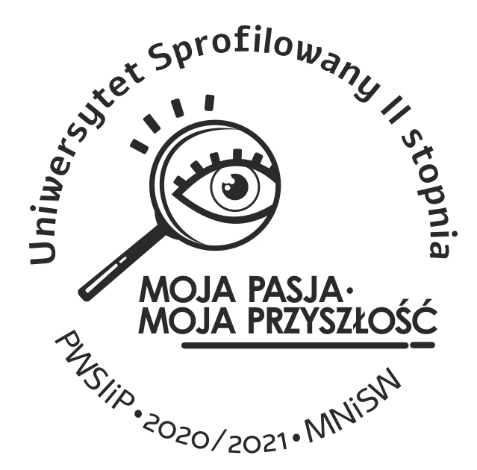 Umowa o pracę  na okres próbny
Umowę̨ o pracę na okres próbny, nieprzekraczający 3 miesięcy, zawiera się w celu sprawdzenia kwalifikacji pracownika i możliwości jego zatrudnienia w celu wykonywania określonego rodzaju pracy. 
Ponowne zawarcie umowy o pracę na okres próbny z tym samym pracownikiem jest możliwe:• jeżeli pracownik ma być zatrudniony w celu wykonywania innego rodzaju pracy,• po upływie co najmniej 3 lat od dnia rozwiązania lub wygaśnięcia poprzedniej umowy o pracę, jeżeli pracownik ma być zatrudniony w celu wykonywania tego samego rodzaju pracy – w tym przypadku dopuszczalne jest jednokrotne ponowne zawarcie umowy na okres próbny.
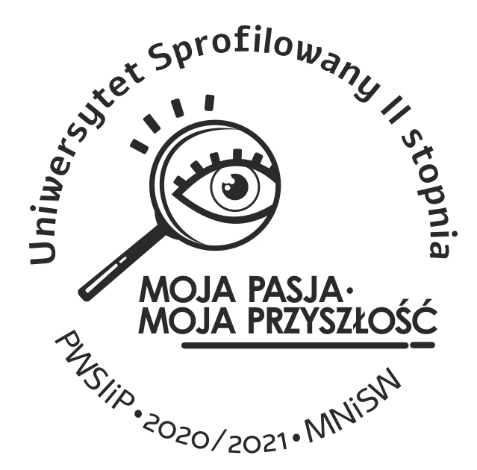 Umowa o pracę  na czas określony
Okres zatrudnienia na podstawie umowy o pracę na czas określony, a także łączny okres zatrudnienia na podstawie umów o pracę na czas określony zawieranych między tymi samymi stronami stosunku pracy, nie może przekraczać 33 miesięcy, a łączna liczba tych umów nie może przekraczać trzech.
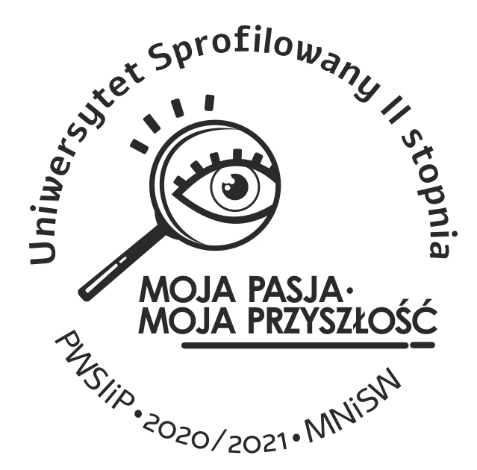 Umowa o pracę
Umowa o pracę rozwiązuje się:• na mocy porozumienia stron,• przez oświadczenie jednej ze stron z zachowaniem okresu wypowiedzenia (rozwiązanie umowy o pracę za wypowiedzeniem),• przez oświadczenie jednej ze stron bez zachowania okresu wypowiedzenia (rozwiązanie umowy o pracę bez wypowiedzenia), 
• z upływem czasu, na który była zawarta.
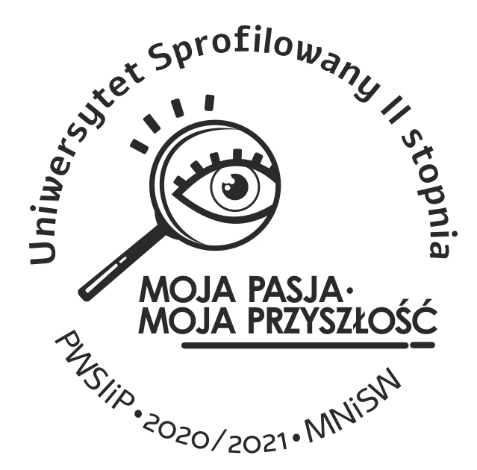 Umowa o pracę na okres próbny- wypowiedzenie
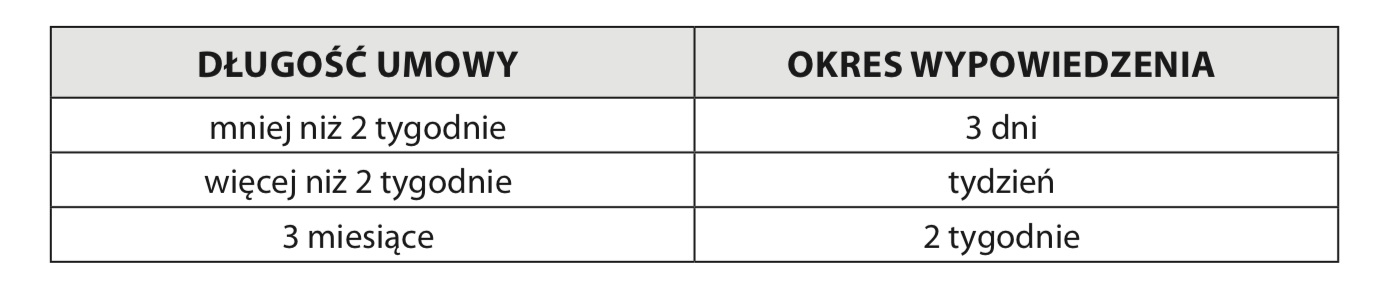 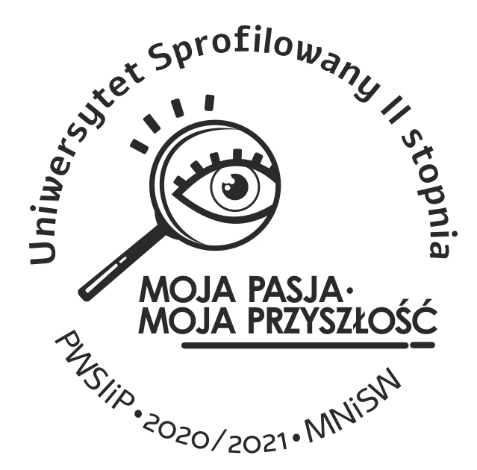 Umowa o pracę na czas określony i nieokreślony - wypowiedzenie
Wypowiedzenie umowy na czas określony i nieokreślony. Umowa o pracę na czas nieokreślony oraz umowa o pracę na czas określony może zostać rozwiązana:• na mocy porozumienia stron,• za wypowiedzeniem – przez oświadczenie jednej ze stron z zachowaniem okresu wypowiedzenia,• bez wypowiedzenia – przez oświadczenie jednej ze stron bez zachowania okresu wypowiedzenia.
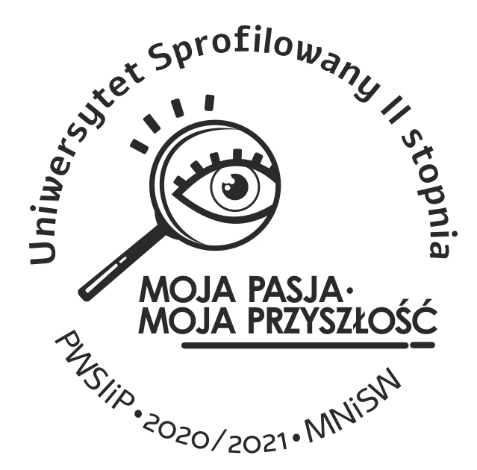 Umowa o pracę na czas określony i nieokreślony - wypowiedzenie
.
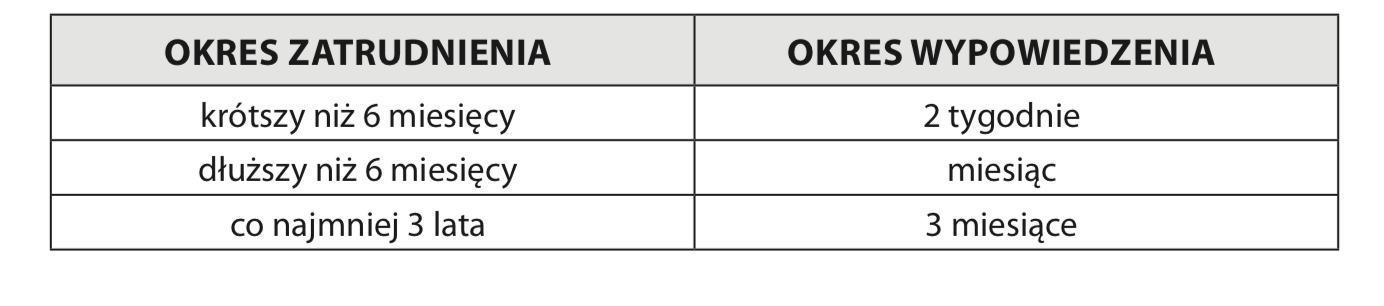 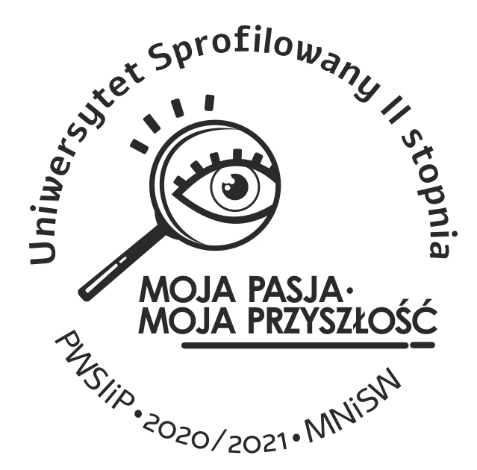 Urlopy
Do okresu pracy, od którego zależy wymiar urlopu wypoczynkowego, wlicza się z tytułu ukończenia:
zasadniczej lub innej równorzędnej szkoły zawodowej - przewidziany programem nauczania czas trwania nauki, nie więcej jednak niż 3 lata,  
średniej szkoły zawodowej - przewidziany programem nauczania czas trwania nauki, nie więcej jednak niż 5 lat,
średniej szkoły zawodowej dla absolwentów zasadniczych (równorzędnych) szkół zawodowych - 5 lat,  
średniej szkoły ogólnokształcącej - 4 lata,
szkoły policealnej - 6 lat,  
szkoły wyższej - 8 lat.
.
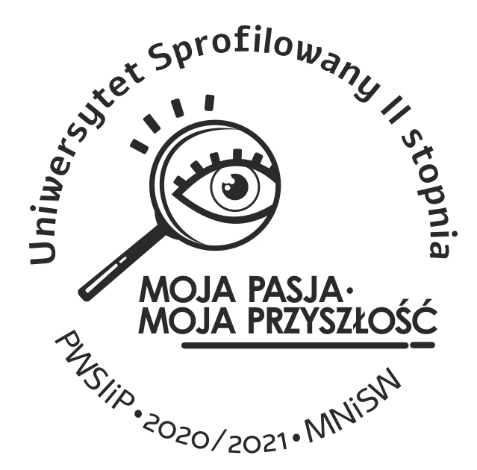 Urlopy
Określony w art. 154 § 1 KP wymiar urlopu wypoczynkowego odnosi się do pracowników zatrudnionych w pełnym wymiarze czasu pracy, który uzależniony jest od stażu pracy i wykształcenia pracownika.
I tak wymiar ten wynosi:
20 dni - jeżeli pracownik jest zatrudniony krócej niż 10 lat;
26 dni - jeżeli pracownik jest zatrudniony co najmniej 10 lat.
.
Dziękujemy!!!